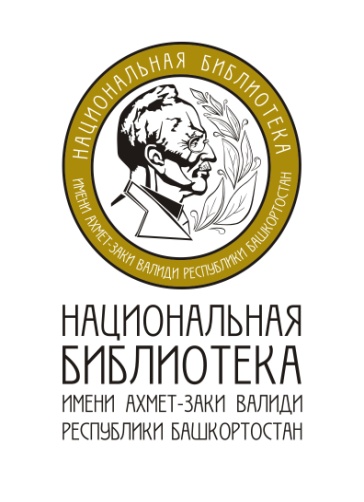 Изучение интереса 
к чтению среди молодежи Республики Башкортостан
Фатхутдинова Алия Минзакировна, 
						заместитель директора  
ГБУК Национальная библиотека имени Ахмет - Заки Валиди 
Республики Башкортостан
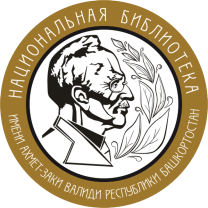 В Республике Башкортостан
 библиотечное обслуживание молодежи   осуществляют 
 1583 общедоступных библиотек
Основные задачи – создание для  молодежи  благоприятной среды развития, формирования потребности в чтении, информационных потребностей, организация осмысленного, духовно наполненного досуга
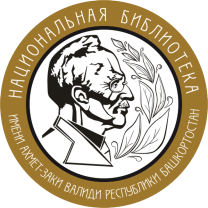 В Республике Башкортостан библиотечным обслуживанием юношества и молодежи занимаются во всех 1583 общедоступных библиотеках
15 профилированных юношеских библиотек: 

в городах Уфа, Белорецк, Благовещенск, Кумертау, Нефтекамск, Мелеуз, Октябрьский, 
Стерлитамак, Салават, Сибай; 
в поселках Караидель, Чишмы,
 Прибельский (Кармаскалинский район), Красноусольский (Гафурийский район), 
с. Куганак (Стерлитамакский район) 

из них  7 юношеских библиотек - модельные
Статистические данные
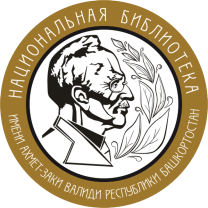 количество пользователей  - 491,2 тыс. человек что на 1,9 тыс. меньше (-0,4%), чем в 2017 г. (25,5% от общего количества пользователей)

Из фондов библиотек выдано 12085,02 тыс. экземпляров (23,8% от общей выдачи) документов, что на 97,91 тыс. меньше (-0,8%) чем в 2017 году
Имиджевые проекты общедоступных библиотек Республики Башкортостан
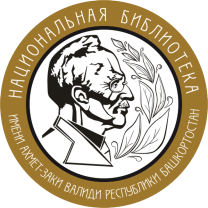 Научно-просветительский проект  «Пространство книги» (НБ им А.-З.Валиди РБ, г.Уфа)

 Мега проект - мобильный центр профориентации «Мечтай! Действуй! Будь!» (г.Белорецк)

Проект «Молодежная мультимедийная студия 102 краеведа» (модельная библиотека-филиал №1 (юношеская)   ГО г. Кумертау 

Проект «И помнит страна своих сынов имена» (к 100-летию образования Республики Башкортостан) (городская юношеская библиотека №3 МАУК «Мелеузовская ЦБС» МР Мелеузовский район)

Проект «Алые паруса» Молодежного центра чтения «Корабль книжных приключений»(юношеская библиотека – филиал № 2 МБУ «ЦБС» ГО г. Салават)
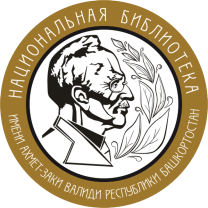 В Республике Башкортостан библиотечным обслуживанием юношества и молодежи занимаются во всех 1583 общедоступных библиотеках
Проект состоит из 12 видеокурсов, очных лекций по проблематике книги, включающих в себя более 40 лекций с участием профессорско-преподавательского состава не только вузов региона, но и столичных вузов, в том числе Литературного института им.А.М. Горького и МГУ
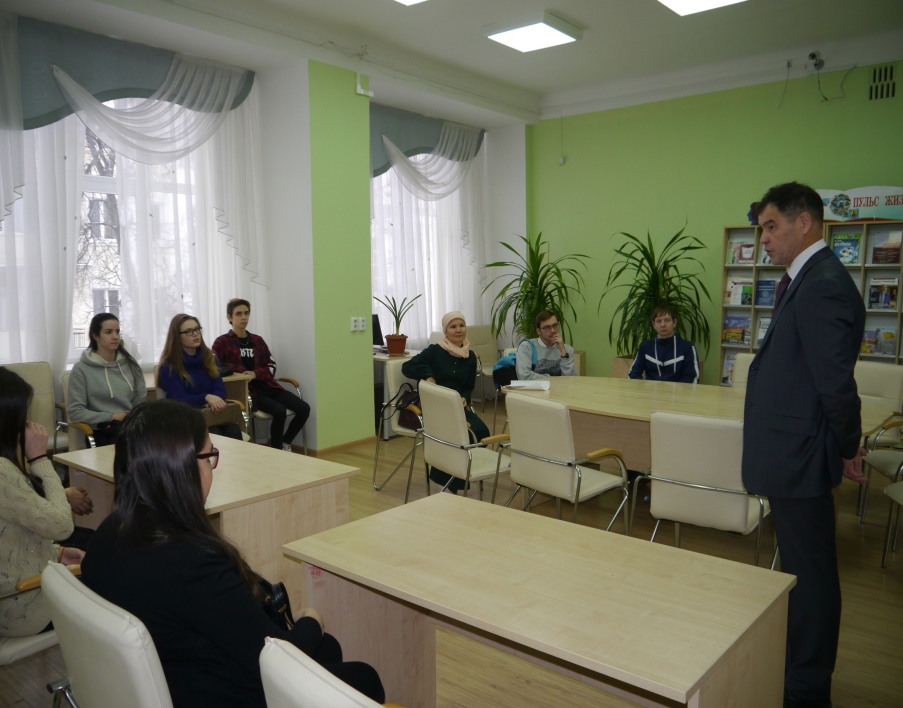 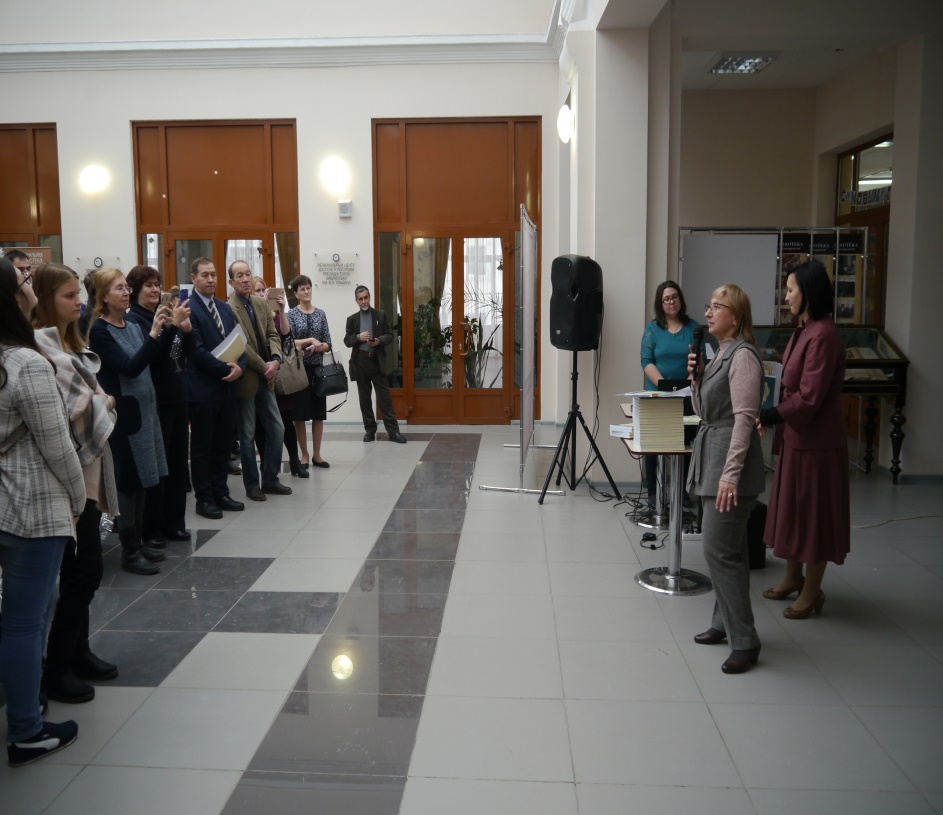 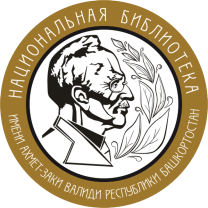 В Республике Башкортостан библиотечным обслуживанием юношества и молодежи занимаются во всех 1583 общедоступных библиотеках
На IV Всероссийский конкурс «Самый читающий регион» представлен научно-просветительский проект  «Пространство книги» 

по результатам IV Всероссийского конкурса «Самый читающий регион» вошел во Всероссийский топ-список «100 проектов про ЧТЕНИЕ – 2018»
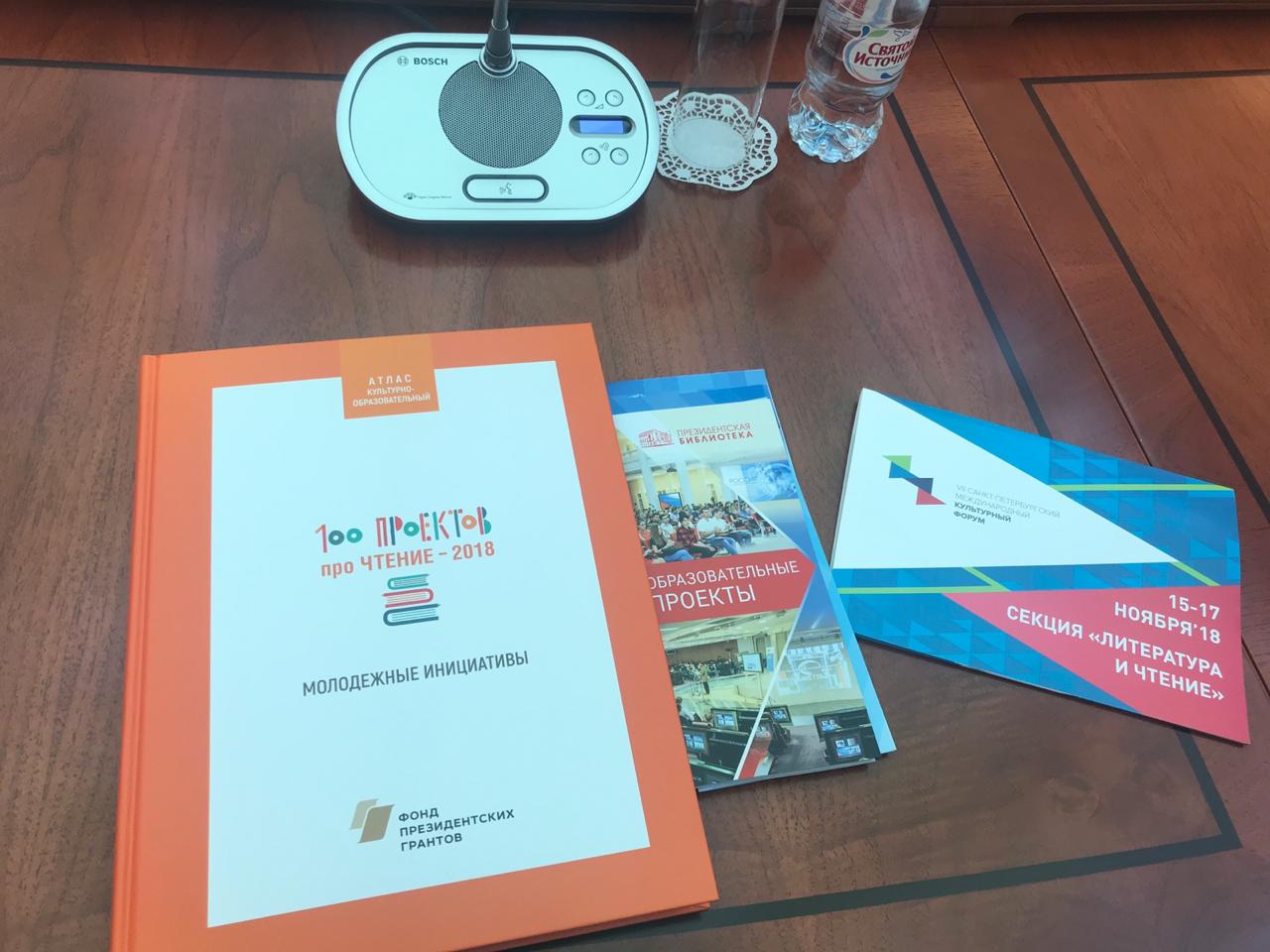 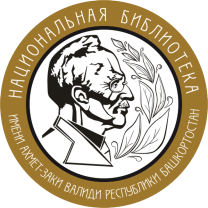 Проблемы ситуация: 

Снижение интереса к чтению среди молодежи  


Организовано социологическое исследование  «Молодежь и чтение» 


Цель - изучения предпочтений молодежи в чтении, в выборе книг,
 их тематики и формата прочтения и учета читательских ориентаций 
в деятельности библиотек  Башкортостана
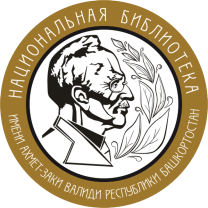 I блок 
социологическое исследование
 «Молодежь и чтение» 

основные респонденты - студенты первых-вторых курсов высших учебных заведений (47% опрошенных) 

Общее число опрошенных студентов: 1399 чел. (68% - представительницы женского пола, 32% - мужского)

Формат -  онлайн-голосование на главной странице сайта в рубрике «Молодежь и чтение» НБ им. А.-З.Валиди РБ
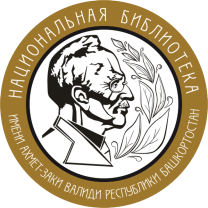 Уважаемый респондент!  
(форма обращения к респондентам)
Национальная библиотека имени Ахмет-Заки Валиди Республики Башкортостан при поддержке Министерства по молодежной политике и спорта Республики Башкортостан проводит социологическое исследование, с целью изучения предпочтений молодежи в чтении и их учета в деятельности библиотек региона.
Внимание!  При ответах допускается выбор любого количества вариантов ответов.
Читаете ли Вы в электронном формате:
учебную литературу?     
художественную литературу?                      
журналы?
газеты?
блоги и материалы сайтов?
не читаю.
Читаете ли Вы в печатном формате:
учебную литературу?
художественную литературу?                   
журналы?
газеты?
не читаю.
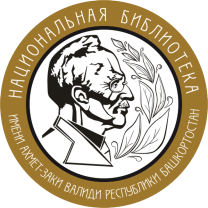 Таблица 1.
Ответы на вопрос «В каком формате Вы читаете следующие издания?» (в % к числу опрошенных)
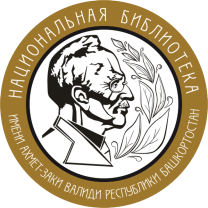 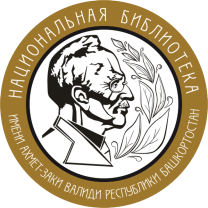 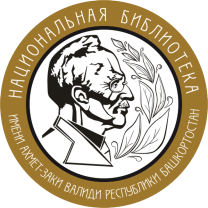 Таблица 2.
На вопрос «Какую художественную литературу Вы предпочитаете?» (в % к числу опрошенных) даны следующие ответы:
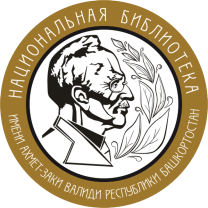 классические художественные произведения занимают ведущие позиции в читательских ориентациях. 
Литературным спросом среди студенческой молодежи пользуются современная зарубежная литература и   фантастика
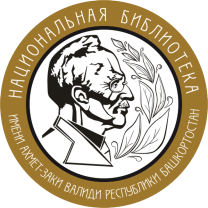 4.	Какой тематикой специализированной (нехудожественной) литературы Вы интересуетесь?
 506 (36.17%)7. Саморазвитие
 426 (30.45%)11. Наука
 400 (28.59%)4. Искусство
 314 (22.44%)2. Философия
 305 (21.80%)6. Биографии
 280 (20.01%)1. Публицистика
 257 (18.37%)10. Техника
 209 (14.94%)3. Бизнес
 190 (13.58%)12. Другое
 155 (11.08%)9. Эзотерика
 138 (9.86%)5. Мемуары
 129 (9.22%)8. Религия
 85 (6.08%)13. Затрудняюсь ответить
 56 (4.00%)14. Не читаю
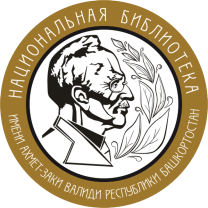 На национальном языке читает книги лишь 10 % респондентов
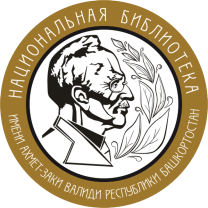 Чье мнение Вы готовы учитывать при выборе книг?
 942 (67.33%)7. Выбираю сам
 639 (45.68%)2. Друзей
 387 (27.66%)3. Учителей
 338 (24.16%)1. Родителей
 335 (23.95%)6. Пользователей групп в социальных сетях
 220 (15.73%)4. Библиотекарей
 86 (6.15%)5. Консультантов в книжном магазине
 42 (3.00%)8. Другое
Следите ли Вы за новинками в области литературы?
 806 (57.61%)2. Время от времени
 455 (32.52%)3. Нет
 158 (11.29%)1. Да, постоянно
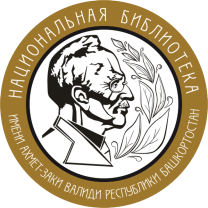 Каким образом Вы отслеживаете появление новых книг и статей?
468 (33.45%)9. Интересуюсь у знакомых при общении
 299 (21.37%)8. Участвую в обсуждении в группах в социальных сетях
 250 (17.87%)1. Мне это неинтересно, не слежу
 234 (16.73%)2. Читаю рубрики о новинках в периодической печати
 220 (15.73%)10. Другое
 213 (15.23%)4. Интересуюсь в книжных магазинах
 185 (13.22%)3. Слежу по сайтам издательств
 173 (12.37%)6. Интересуюсь в библиотеках
 171 (12.22%)5. Слежу по сайтам книжных магазинов
 93 (6.65%)7. Слежу по сайтам библиотек
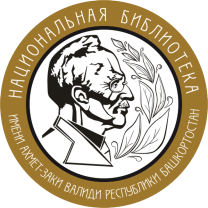 Откуда Вы чаще всего берете книги, которые Вас интересуют?
 928 (66.33%)1. Скачиваю в Интернете
 596 (42.60%)2. Покупаю в книжном магазине
 566 (40.46%)3. Пользуюсь услугами библиотеки
 337 (24.09%)4. Беру почитать у знакомых
Слушаете ли Вы аудиокниги?
 950 (67.91%)1. Нет
 455 (32.52%)2. Да
Пользуетесь ли Вы услугами библиотек?
 806 (57.61%)2. Редко пользуюсь
 334 (23.87%)3. Постоянно пользуюсь
 276 (19.73%)1. Нет, не пользуюсь
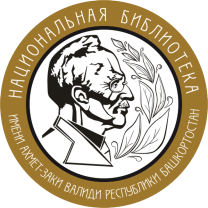 11.	С какими целями Вы посещаете библиотеку?
 897 (64.12%)1. В учебных целях
 230 (16.44%)9. Не посещаю
 211 (15.08%)7. Другое
 192 (13.72%)4. Чтобы занять свободное время
 98 (7.01%)5. Посещаю мероприятия, заседания клубов
 82 (5.86%)2. Для работы в зоне Wi-Fi
 57 (4.07%)3. Для работы на библиотечном компьютере
 57 (4.07%)6. Прохожу курсы дополнительного образования
 39 (2.79%)8. Затрудняюсь ответить
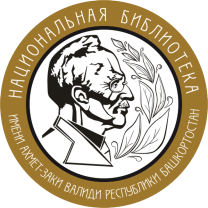 13.	Ваш возраст:
 382 (27.3%)14-18 лет
 247 (17.7%)18-21 лет
 235 (16.8%)21-25 лет
 161 (11.5%)до 14 лет
 160 (11.4%)25-30 лет
 123 (8.8%)старше 35 лет
 91 (6.5%)30-35 лет
14.	Ваш пол
 957 (68%)жен.
 442 (32%)муж.
15.	Ваше образование:
 375 (27%)высшее образование (специалист, магистратура)
 360 (26%)основное общее образование
 285 (20%)среднее общее образование
 277 (20%)высшее образование(бакалавриат)
 102 (7%)среднее профессиональное образование
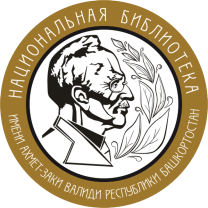 II блок 
социологический опрос «Что читают первокурсники гуманитарных факультетов вузов г. Уфы?»
 
социологический опрос, проведен в рамках Недели первокурсника


 На вопрос: «Какая книга, прочитанная за последнее время, произвела на Вас наибольшее впечатление?» попытались ответить 342 студента
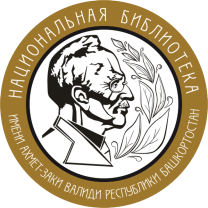 В «пятерку» самых читаемых книг определились следующие:

Роман Михаила Афанасьевича Булгакова «Мастер и Маргарита»

Роман Льва Николаевича Толстого «Война и мир» 

Научно-фантастический роман-антиутопия Рэя Брэдбери «451 градус по Фаренгейту»

Небезразлична студентам этика искусства и судьба художника в романе Оскара Уальда «Портрет Дориана Грея»

Повесть Мустая Карима «Долгое-долгое детство»
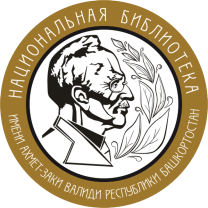 Чем определяется выбор первокурсников? 
во-первых, школьной программой: студенты отметили романы Л.Н. Толстого, Ф.М. Достоевского, И.С. Тургенева, М.А. Булгакова, О. Уальда и др.;

во-вторых, гуманитарной направленностью выбранного в вузе факультета (Гомер, Г.Маркес, З.Фрейд, Э.Хемингуэй);

в-третьих, возрастными особенностями, «еще невзрослостью» ─ тягой к приключениям, мистике, фэнтези, верой в чудо (произведения Р. Геймана, Р. Брэдбери, С. Кинга, А. Сапковского, А. Дюма);

проведена серьезная работа со школьниками всей республики по изучению жизни и творчества  Мустая Карима.  Активизировалась работа по продвижению национальной литературы.
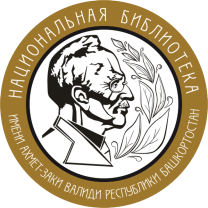 ВЫВОДЫ
использование Интернета (удобного и быстрого средства поиска информации) выбирают 2/3 опрошенных респондентов
         к сожалению, студенты редко (58 %) посещают библиотеки и не пользуются возможностями и преимуществами этого социального института
 
постоянными пользователями библиотек являются 24% респондентов

20 %  совсем не ходят в библиотеки

Тем не менее почти 80% опрошенных отметили позитивное отношение к самой библиотеке
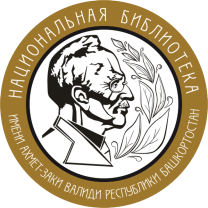 Спасибо за внимание !
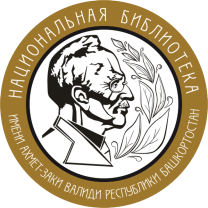